Mission
VISION
Hvad er det?Hvad skal det bruges til?
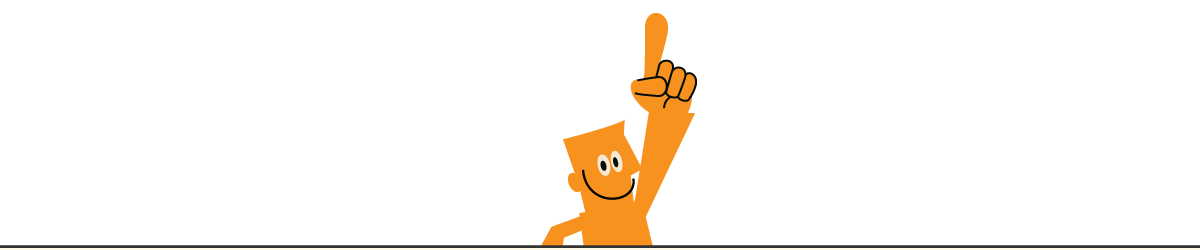 Vision
Mission
Mere om emnet på: 



www.ForklarMigLige.dk
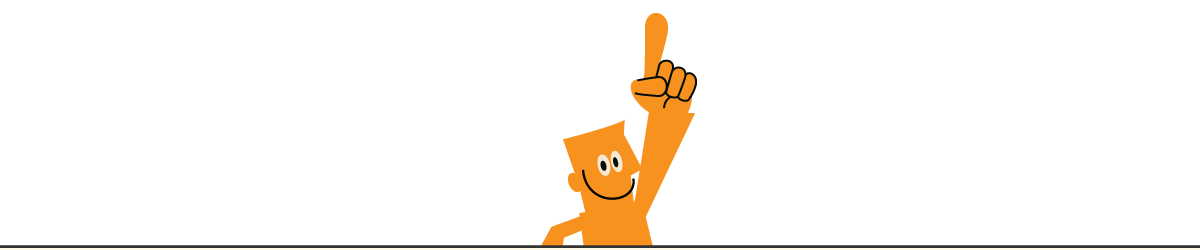